Converged HREDD Assessment Tool
Empowering Industries to Strengthen Human Rights and Environmental Due Diligence Practices
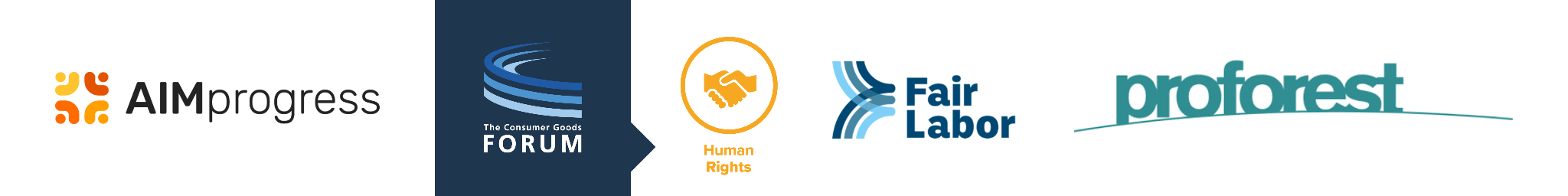 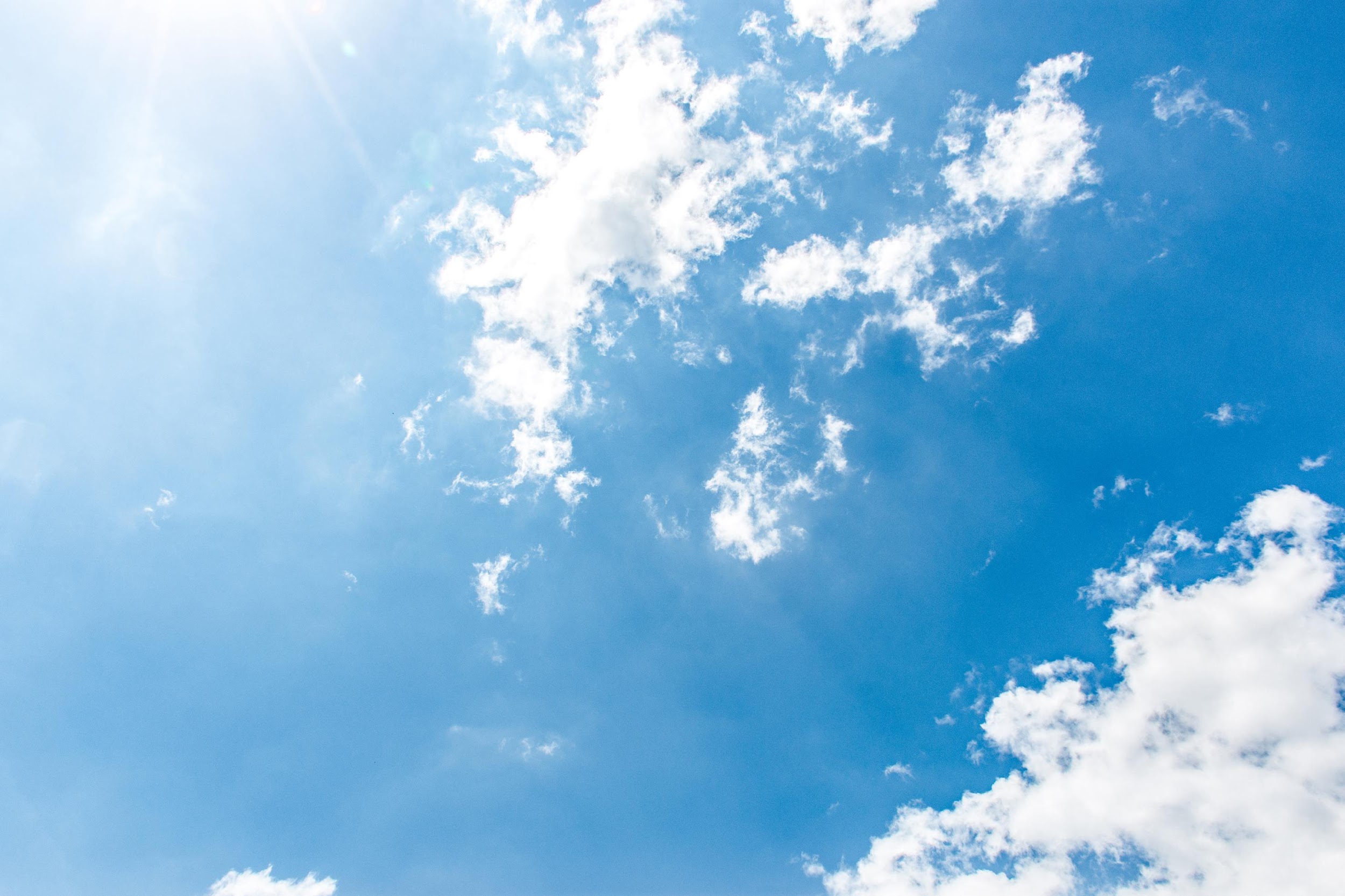 Welcome & introduction
[Speaker Notes: Louise]
Anti-trust rules
The Association shall not enter into any discussion, activity or conduct that may infringe, on its part or on the part of its members, any applicable competition law. 
By way of example, members shall not discuss, communicate or exchange any commercially sensitive information, including non-public information relating to prices, marketing and advertising strategy, costs and revenues, trading terms and conditions with third parties, including purchasing strategy, terms of supply, trade programmes or distribution strategy. 
This applies not only to discussions in formal meetings but also to informal discussions before, during and after meetings
[Speaker Notes: Louise]
Agenda and speakers
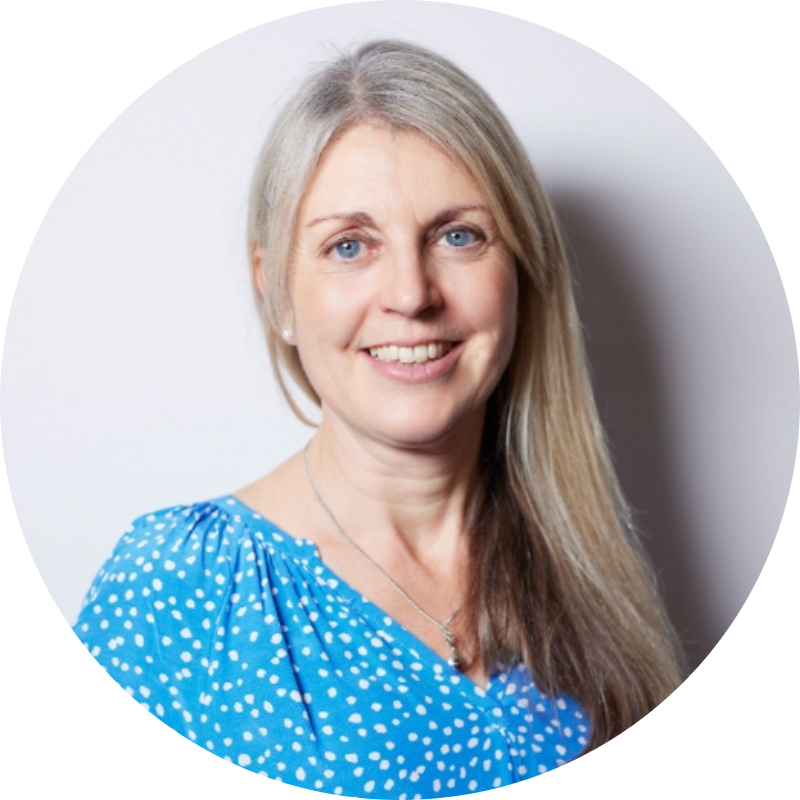 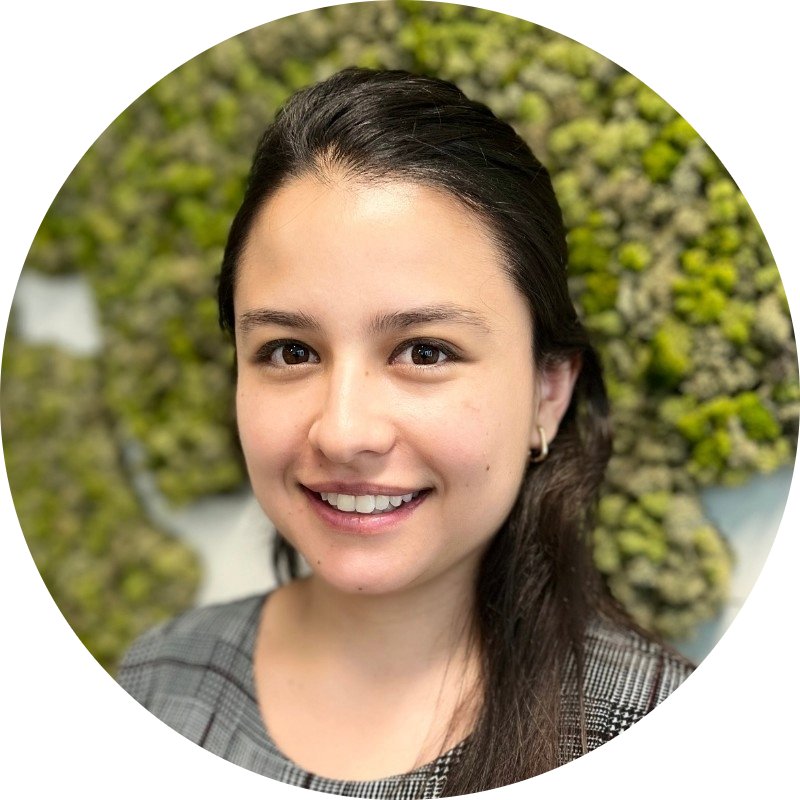 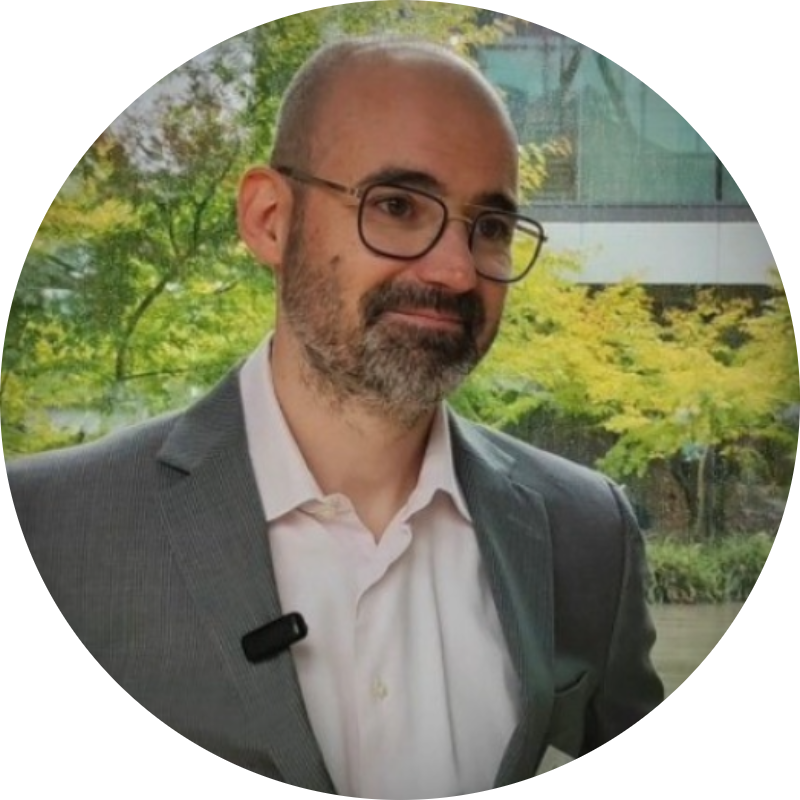 Maria-Isabel Cubides
Consumer Goods Forum
Louise Herring
AIM-Progress
Alain Nguyen
Nestlé
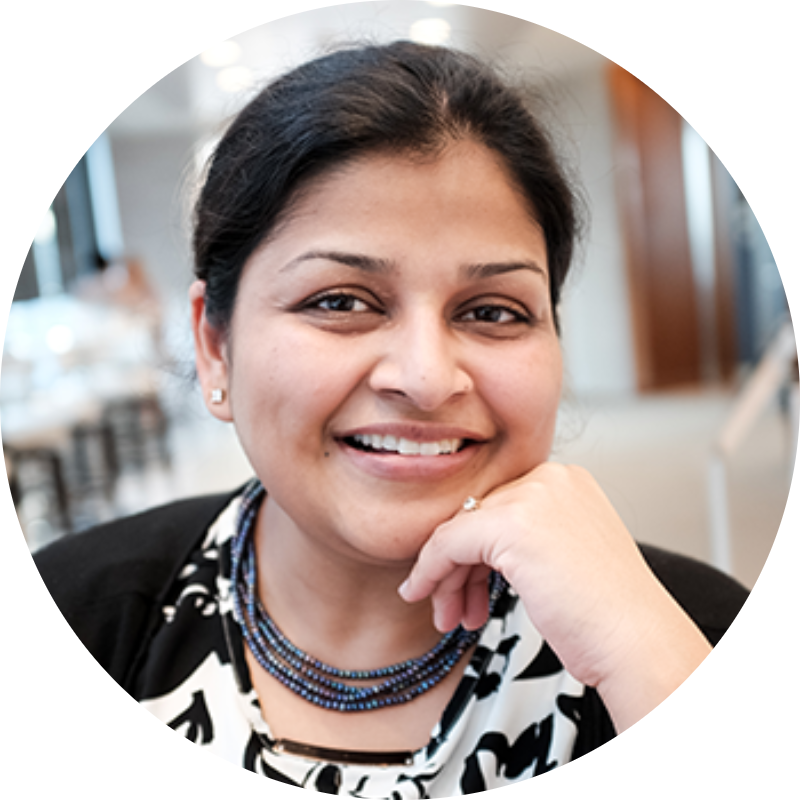 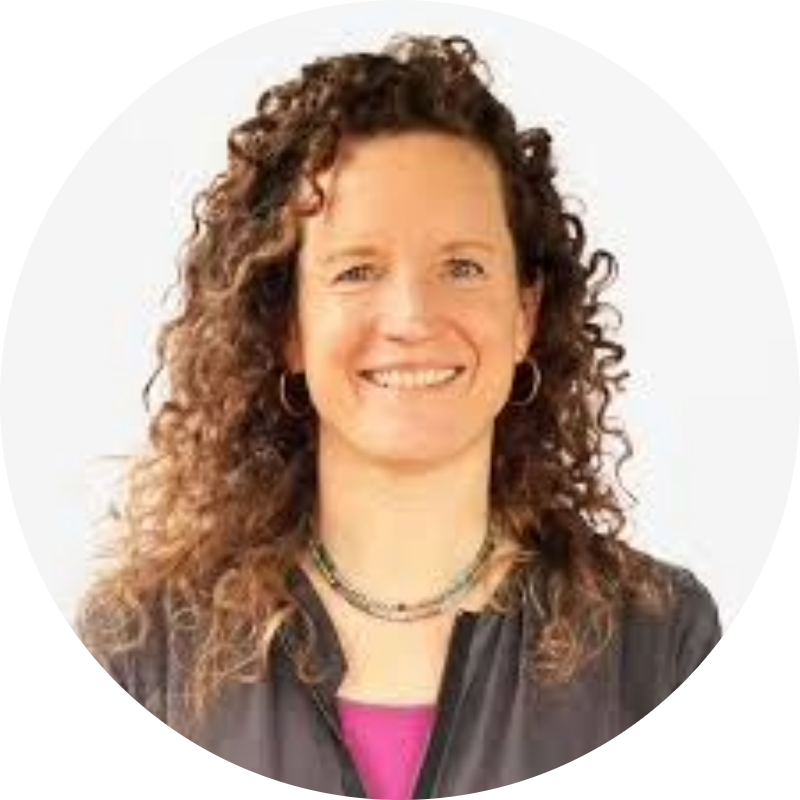 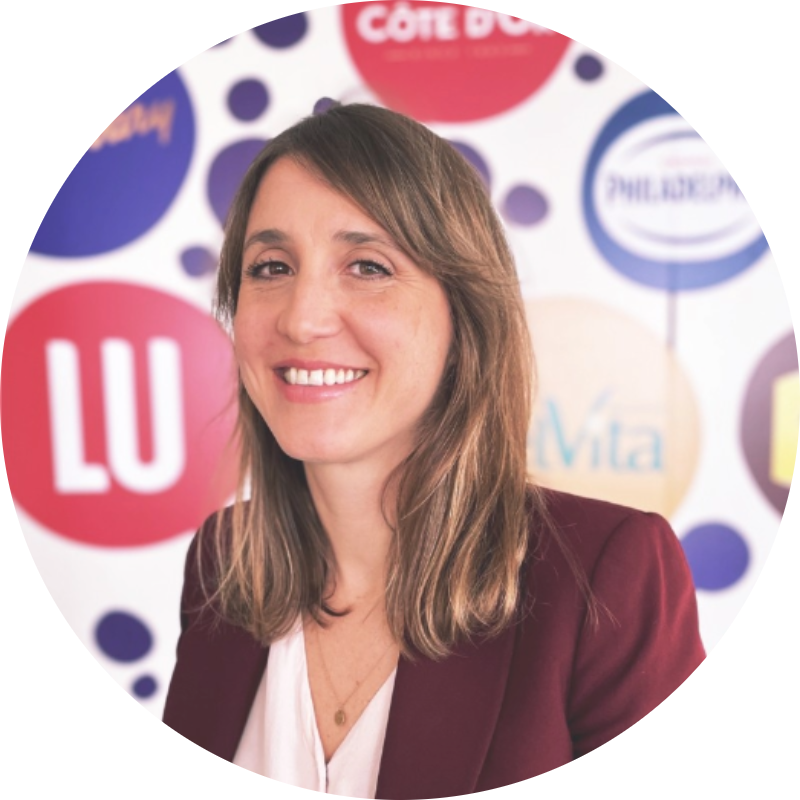 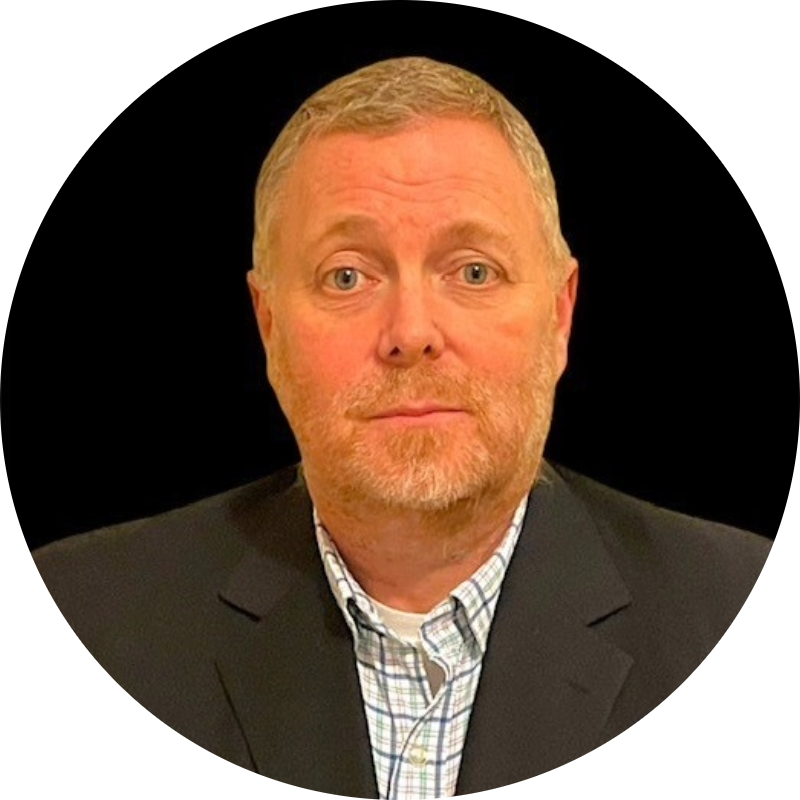 Richa Mittal 
Fair Labor Association
Rebecca White
ProForest
Virginie Mahin
Mondelez International
James Cruickshanks 
Smurfit WestRock
[Speaker Notes: Maria-Isabel]
Why AIM-Progress & the Consumer Goods Forum have partnered on this tool
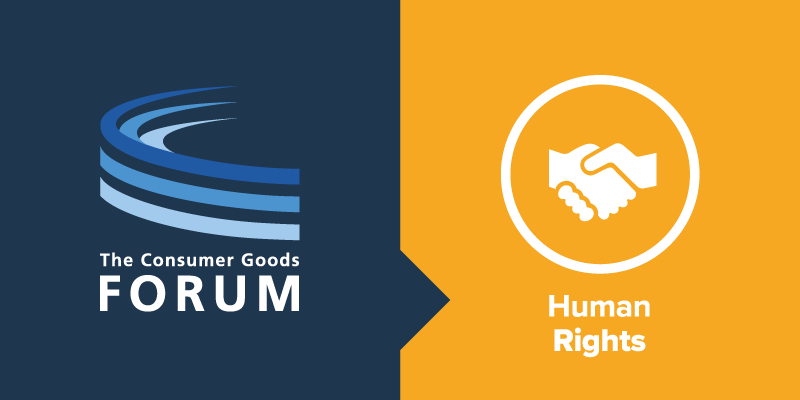 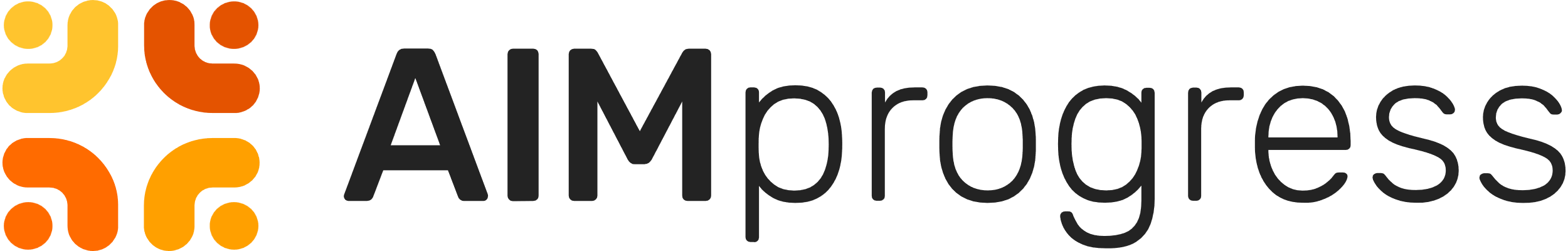 History of the tool
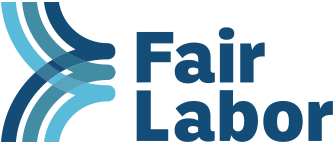 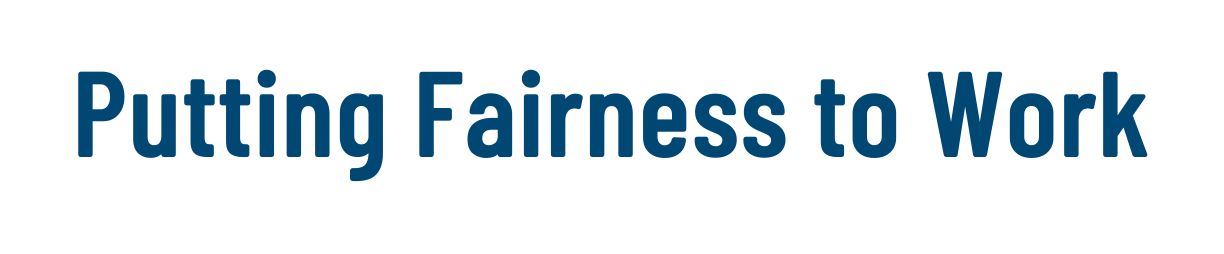 [Speaker Notes: Richa - FLA]
How this fits with the OECD framework/ UNGPs
A continuous process throughout which companies take action to identify and address risks and adverse impacts to people and the environment
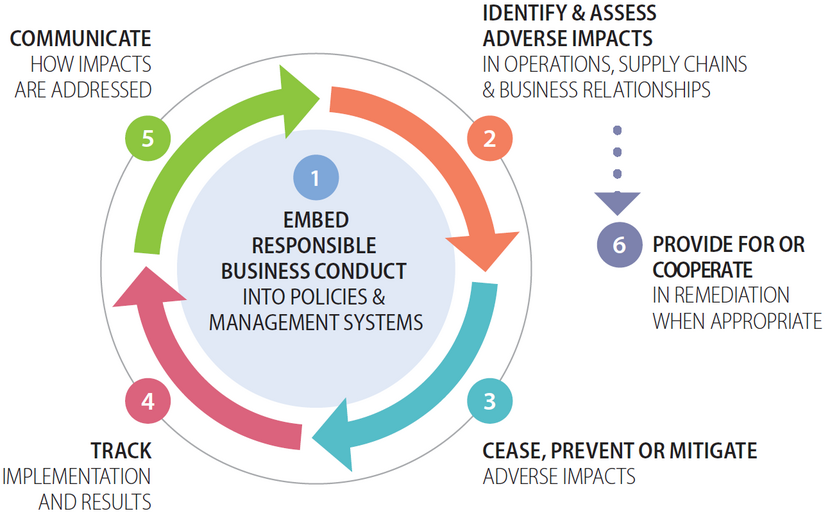 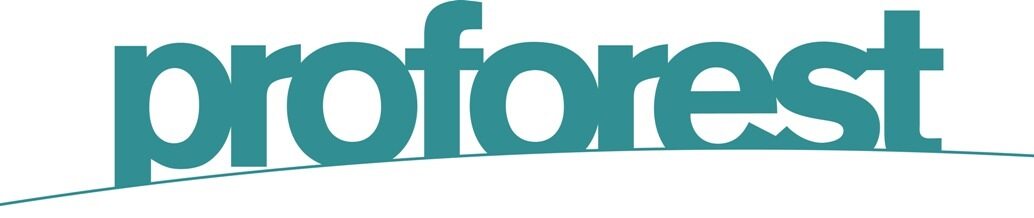 [Speaker Notes: Bex - Proforest]
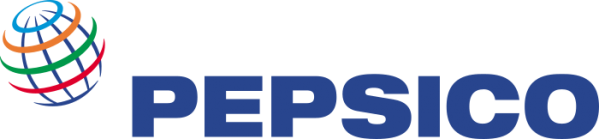 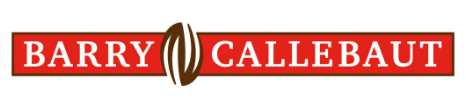 PARTICIPATING COMPANIES
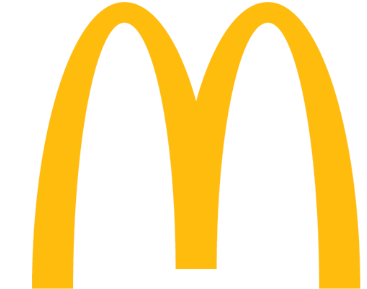 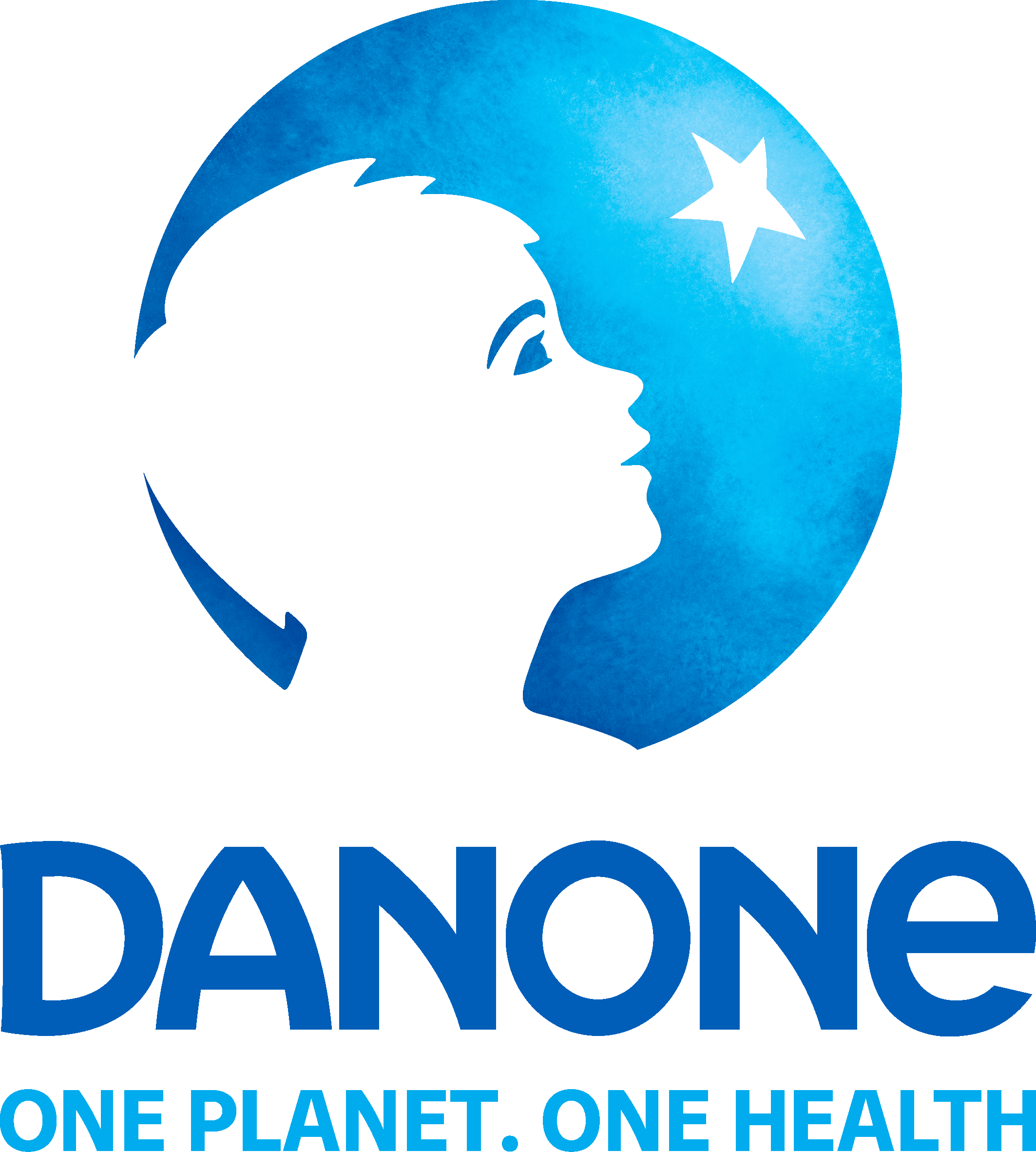 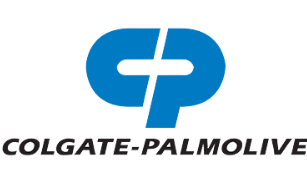 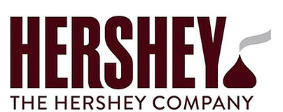 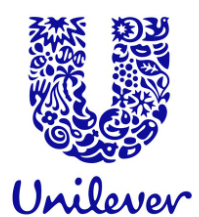 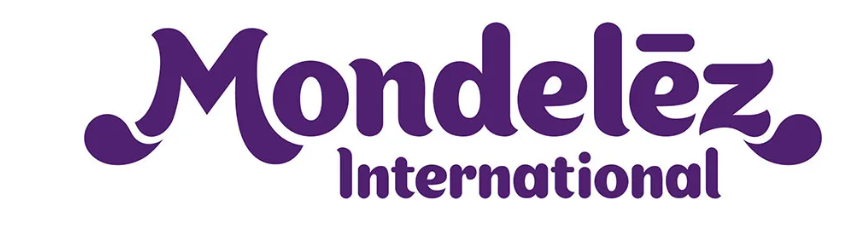 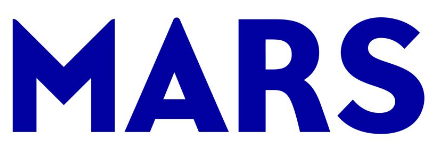 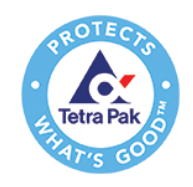 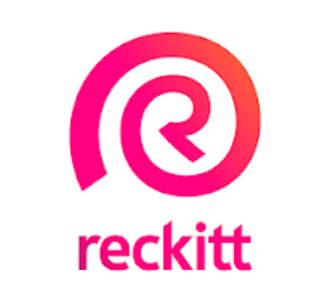 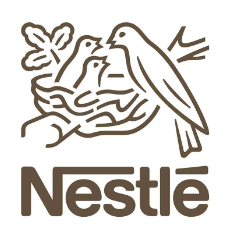 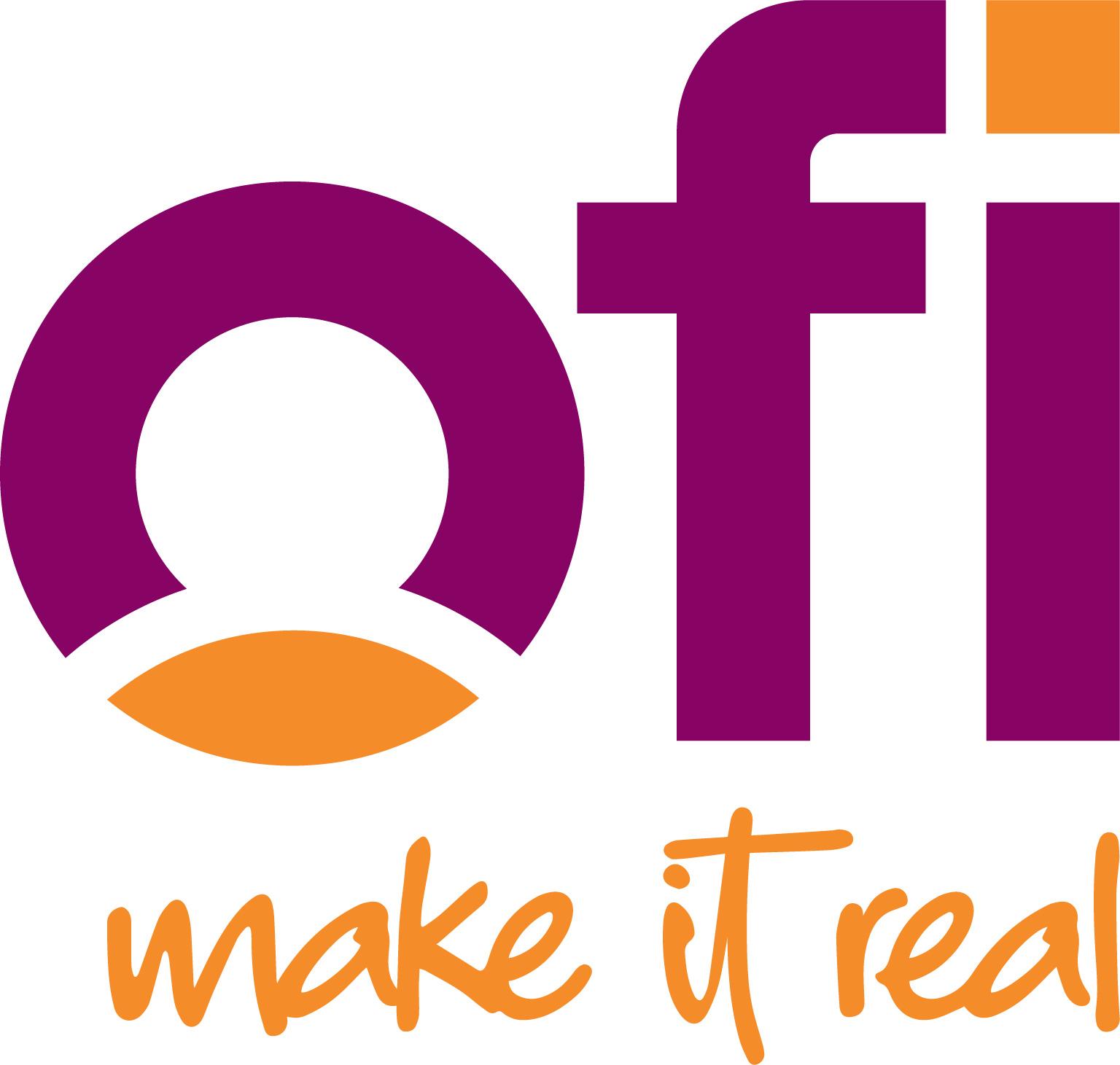 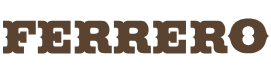 MEMBER ORGANISATIONS & TECHNICAL PARTNERS
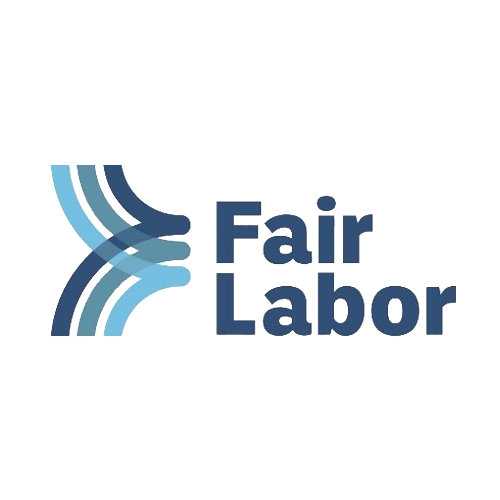 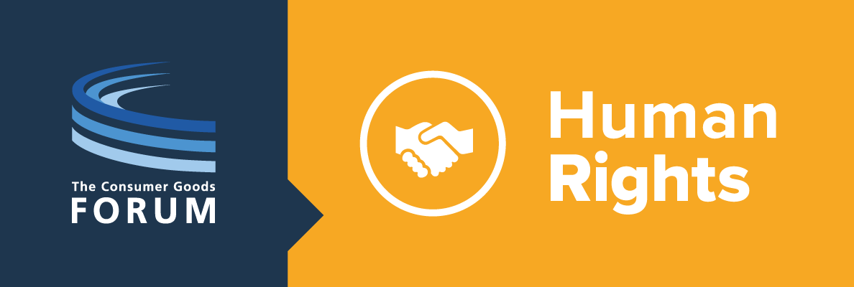 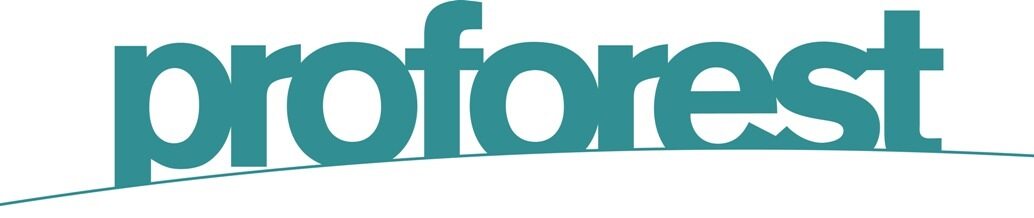 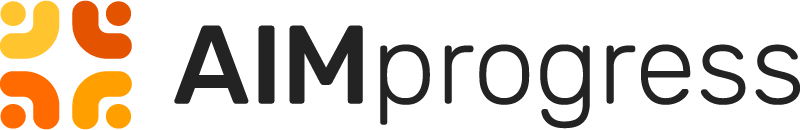 Objective
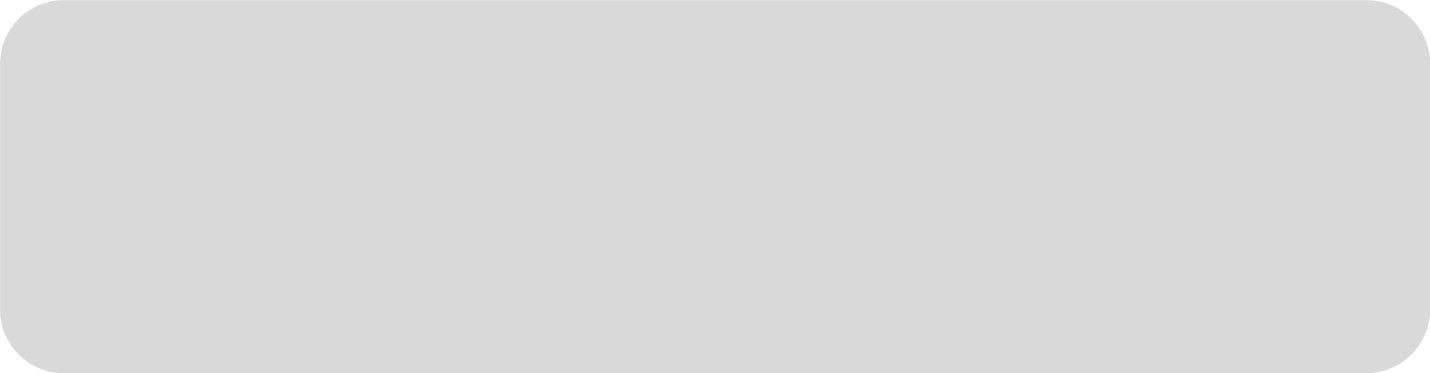 A tool that will allow companies, brands and suppliers to assess the maturity level of their HREDD management systems and use this as the basis of improving those systems.
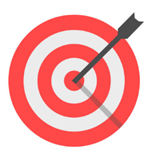 Tool & Guidance
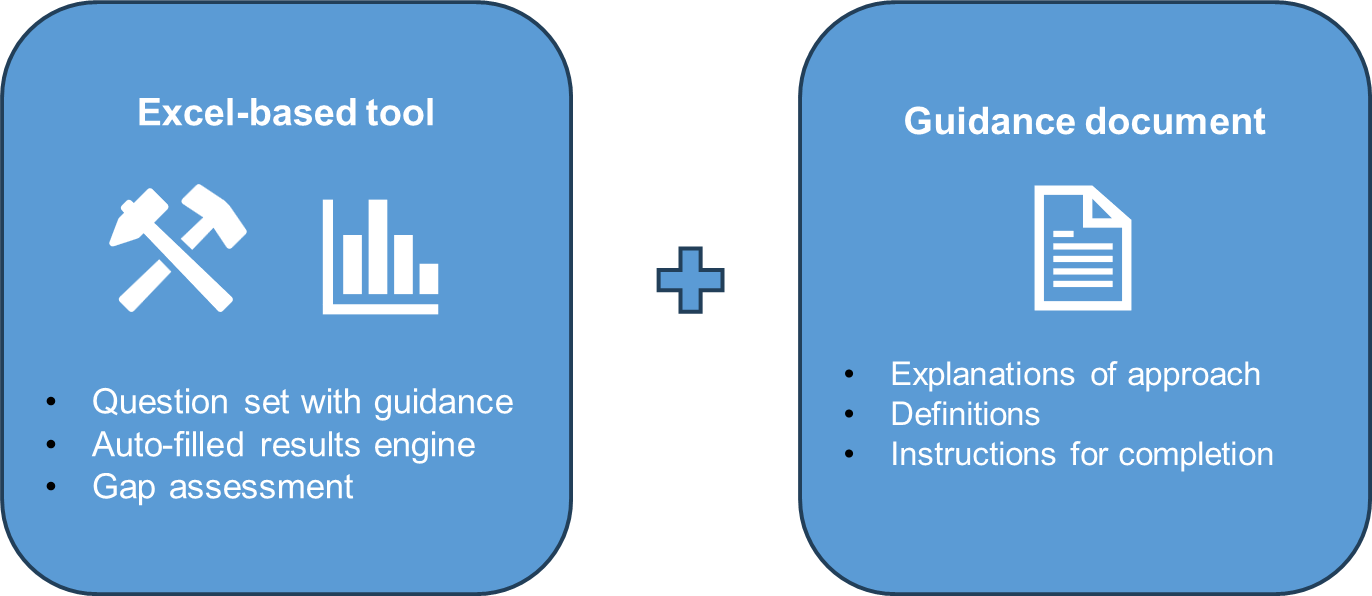 Tool Elements
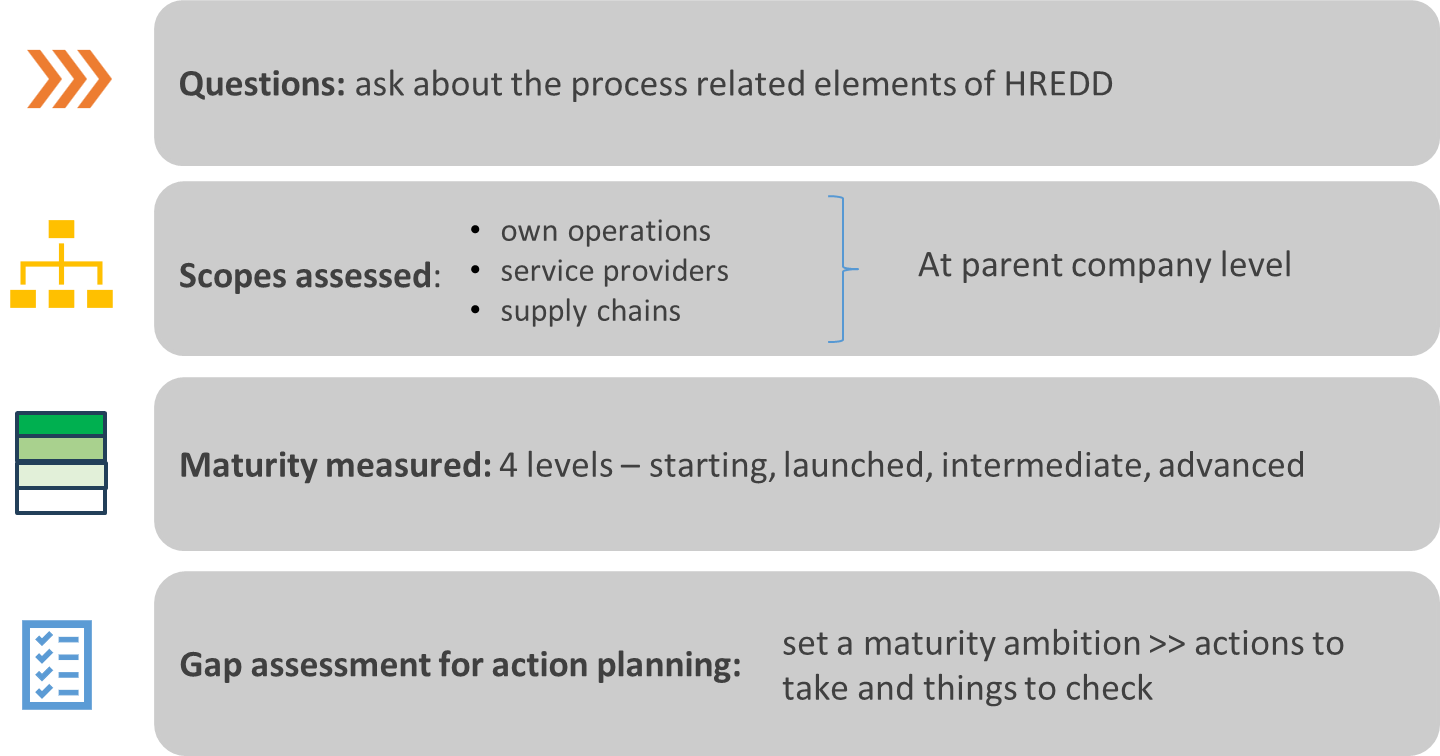 Used at parent company level
Objective and insights
For understanding HREDD maturity in own operations
A tool that will allow companies, brands and suppliers to assess the maturity level of their HREDD management systems and use this as the basis of improving those systems.
For understanding maturity of HREDD you do on your supply chains
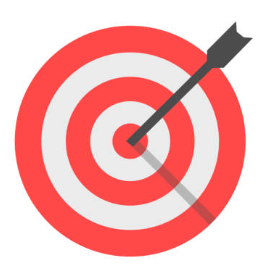 For identifying gaps in HREDD systems and supporting improvement
For informed supplier engagement on HREDD
Architecture
Own Operations Questions Tab
Answers: yes, in progress, no // Guidance against all questions // Evidence requirements
1. Corporate
Supply Chain(s) Questions Tab 
Service providers
Up to 3 supply chains (e.g. high risk material/commodity supply chains)
POLICY
RISK ASSESS
TAKE ACTION
REMEDY
TRACK
REPORT
Results Tab
Results show performance per HREDD step for:
- Own operations, service providers and each supply chain answered for
- Human rights and environmental due diligence
Gap Assessment Tabs
Action Plan Template Tab
Use recommended HREDD requirements as the basis for action planning
Process of completion & presentation of results
Answer 33-38 questions per scope
Choose supply chains
Review results
Set maturity level goal
Automated gap assessment
Develop an action plan
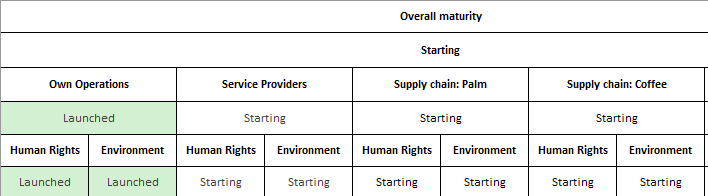 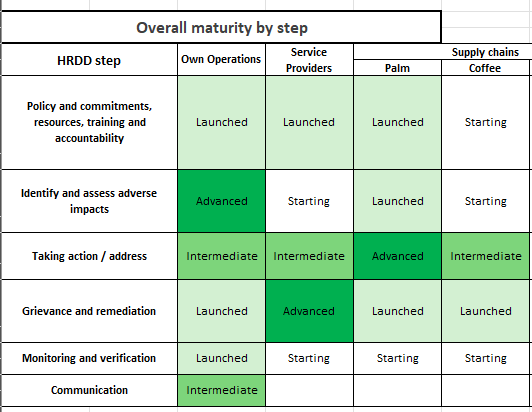 Overall maturity
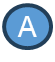 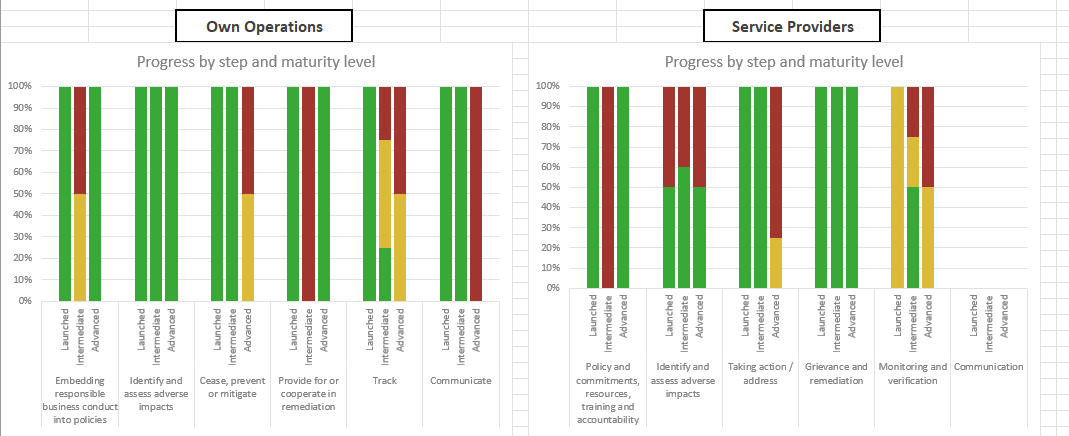 Maturity breakdown per HREDD step
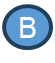 Actions implemented, in progress or not started
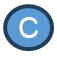 Recommendations on when to use this tool
For self-assessment
As part of your own company’s HREDD approach
With suppliers
Within an established relationship
Operating in higher risk geographies & production sectors, where the most salient issues lie
No existing suitable tool
Use the tool as part of supplier engagement as basis for open and constructive dialogue and support supplier to implement meaningful HREDD systems
Company testimonies
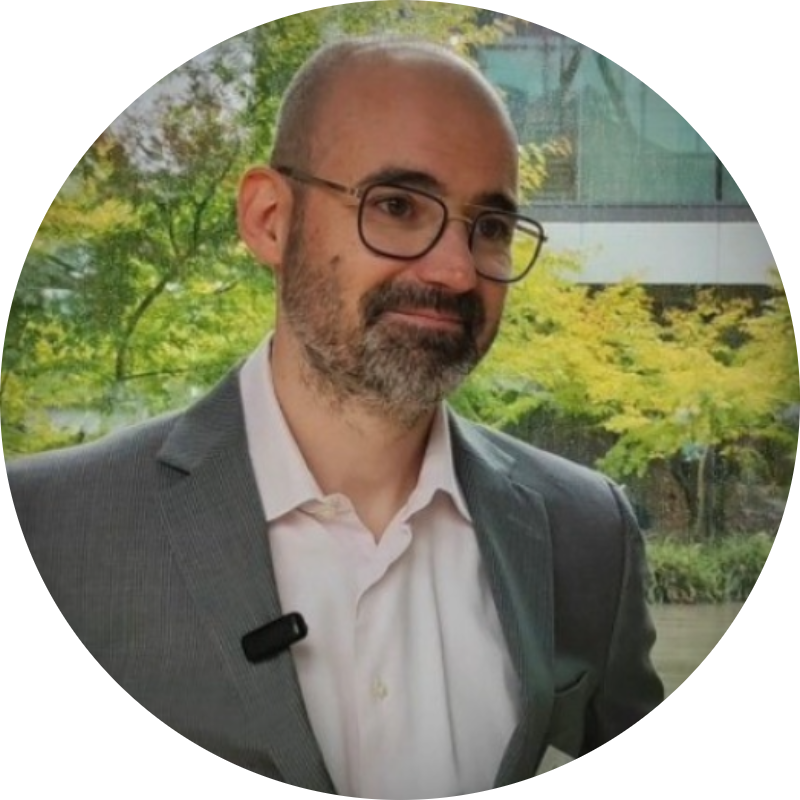 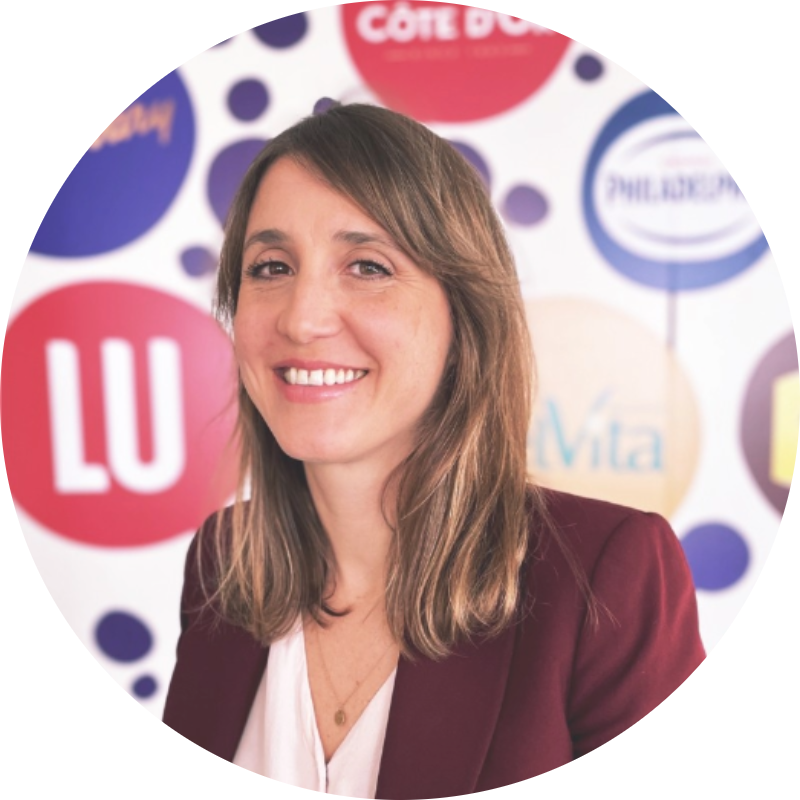 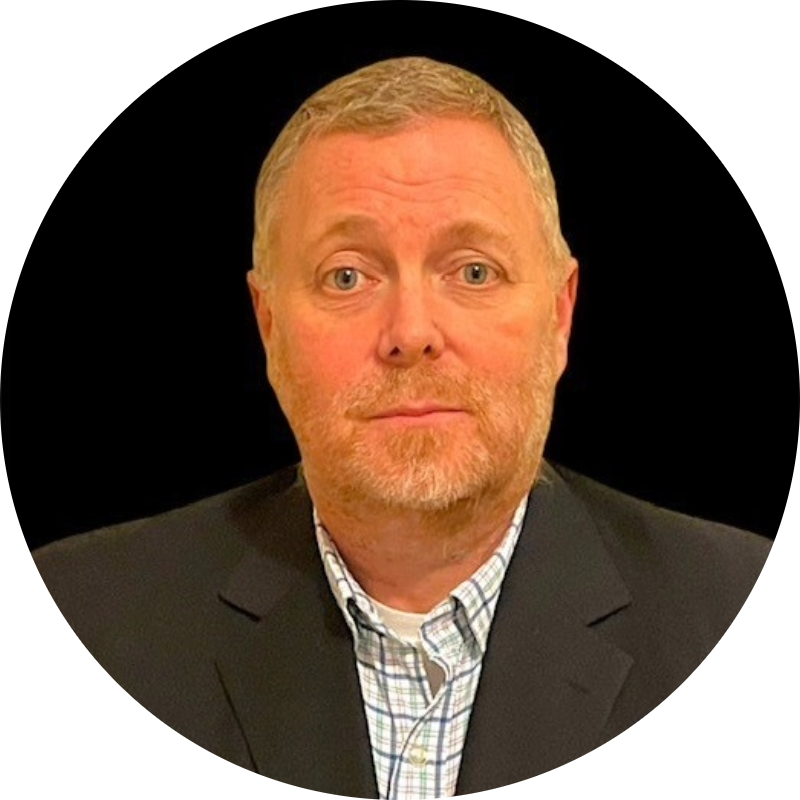 James Cruickshanks 
SmurfitWestRock
Virginie Mahin
Mondelez International
Alain Nguyen
Nestlé
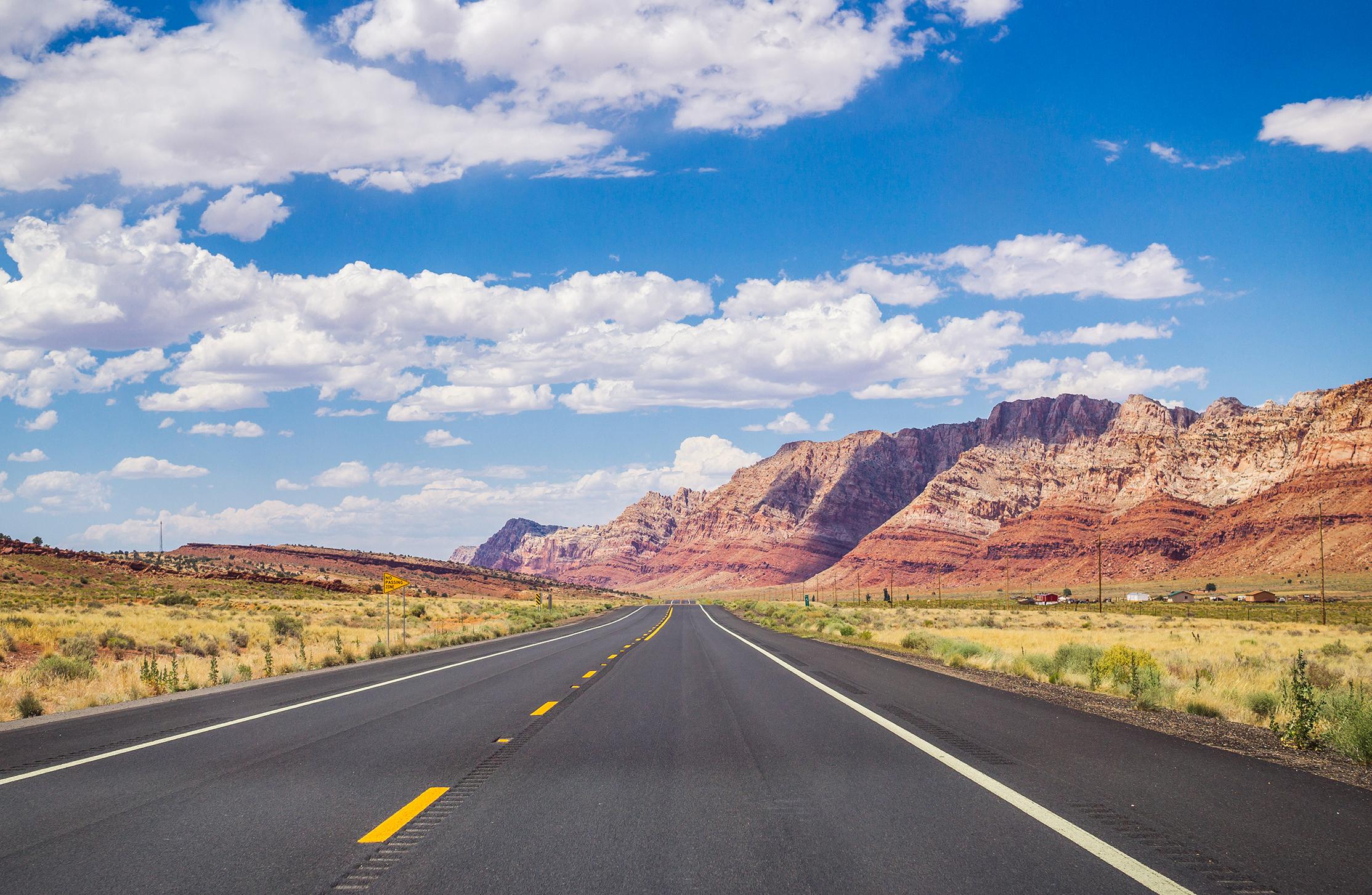 What happens next – launch into implementation phase
[Speaker Notes: Available through our websites
Further discussions about deployment
Sharing with key stakeholders & getting feedback
Rollout through AIM-Progress supplier capability building work
Discussions with platforms like Sedex & Ecovadis
12 month timeframe –revisit in 2025

Reinforce the origins about coming together 

Use the tool
Verification can be used with certain members
Action planning 
Support to suppliers]
Q&A
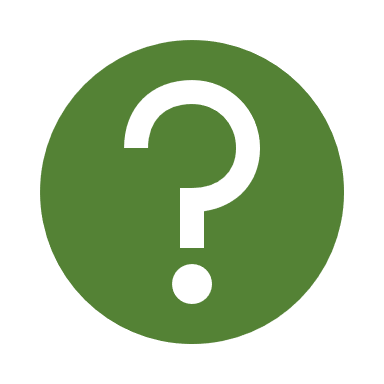 Contacts, feedback & further information
AIM-Progress – tool link here | https://aim-progress.com/   | info@aim-progress.com 
Consumer Goods Forum – https://www.theconsumergoodsforum.com/ social@theconsumergoodsforum.com 
Fair Labor Association – https://www.fairlabor.org 
ProForest - Home - Proforest

Please note - this launch is a working version of the tool. We will gather ongoing feedback and revisit the tool in November 2025
[Speaker Notes: Should we all add our contact details and website links here?

Dear participants you will have access to the tool through any of our websites: 

https://aim-progress.com/resource/converged-hredd-assessment-tool
https://www.fairlabor.org/resource/converged-hredd-assessment-tool/
https://www.theconsumergoodsforum.com/press_releases/launch-of-the-converged-human-rights-and-environmental-due-diligence-assessment-tool/
https://www.proforest.net/resources/publications/converged-hredd-assessment-tool-and-guidance/]